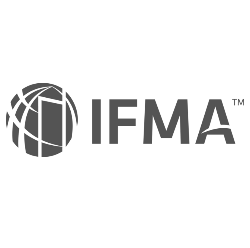 FM + COVID-19 Series #12
Re-entry into the Workplace: How to enter, manage visitors and communicate changes
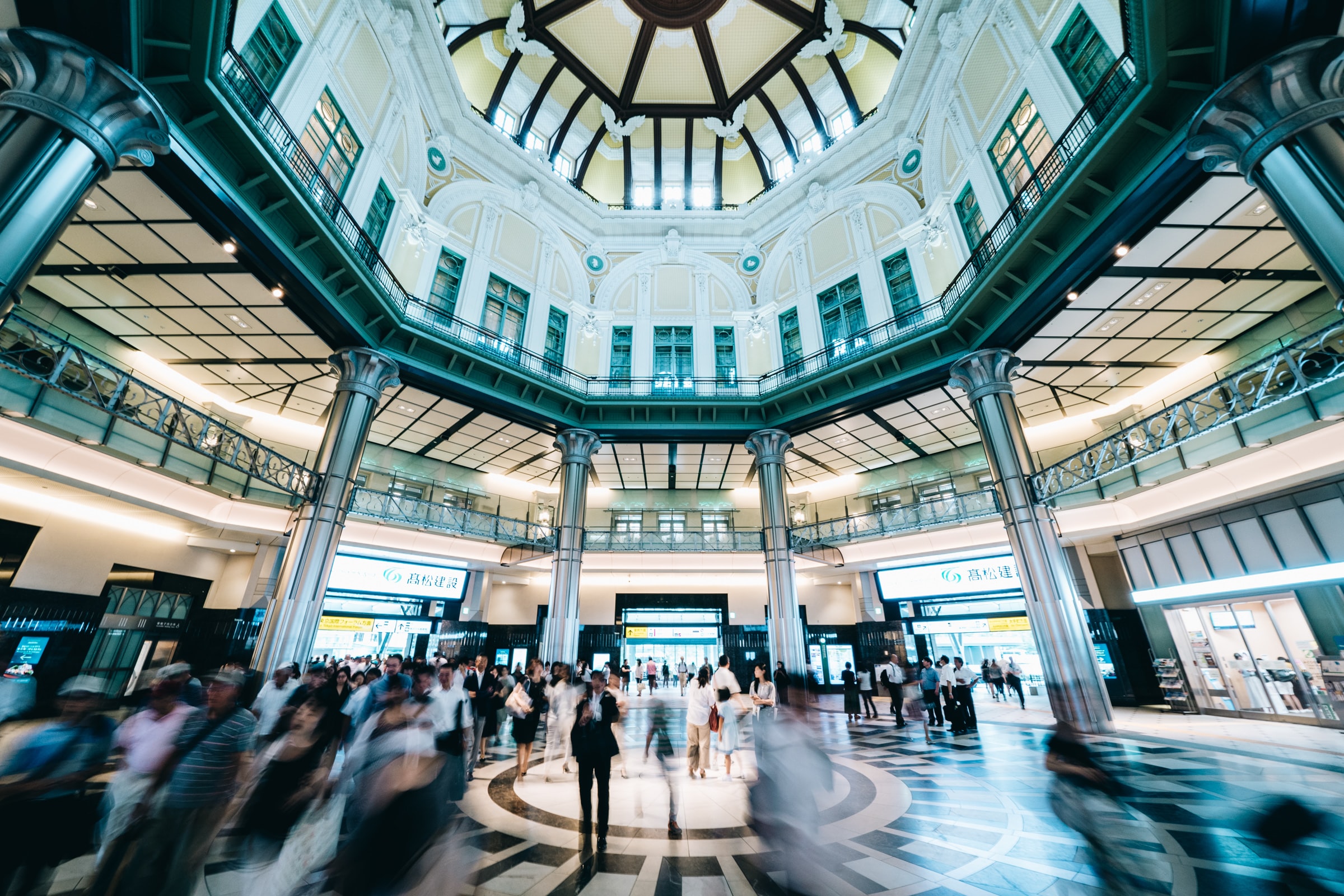 IFMA.org
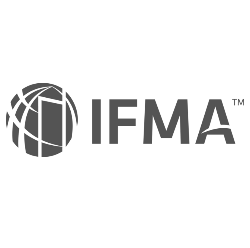 Coronavirus Resource Center
ifma.org/coronavirus
IFMA.org
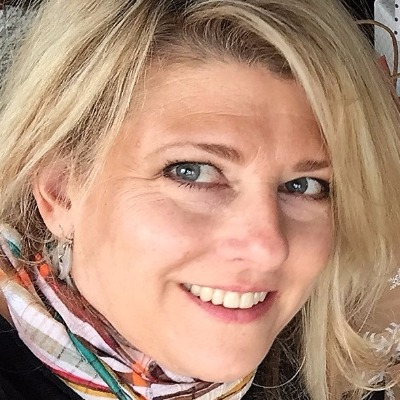 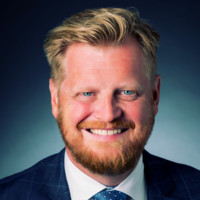 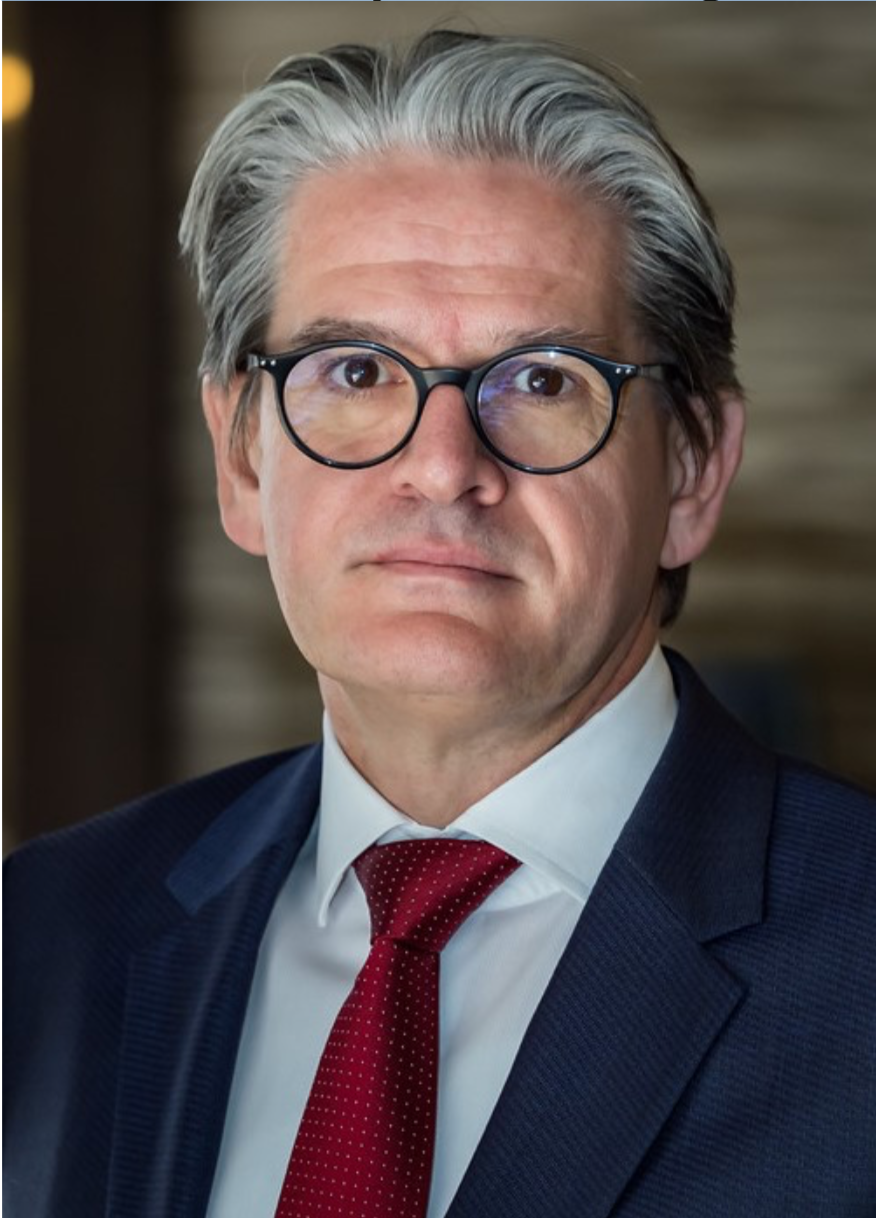 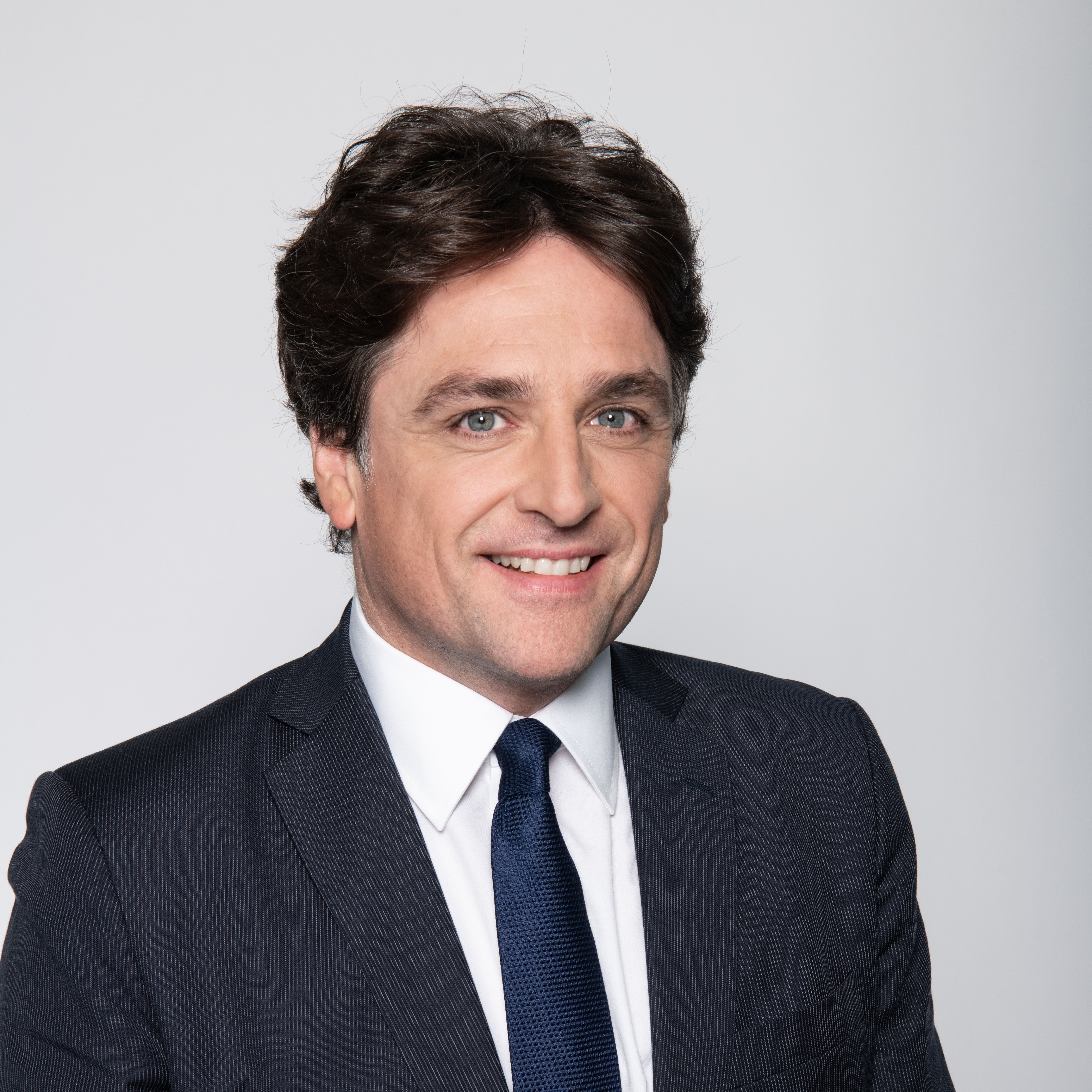 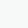 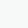 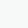 Amy Michel
AI Applications Solutions Manager, IBM
Jos Duchamps
Managing Director, PROCOS Group
Peter Ankerstjerne
Global Facility Management & Employee Services Lead, JLL
Federico Garcia Parra
Head of Global Strategic Accounts, OTIS
Re-entry into the Workplace: How to enter, manage visitors and communicate changes
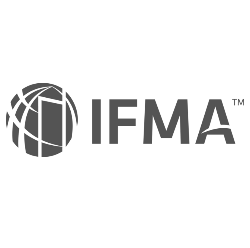 5
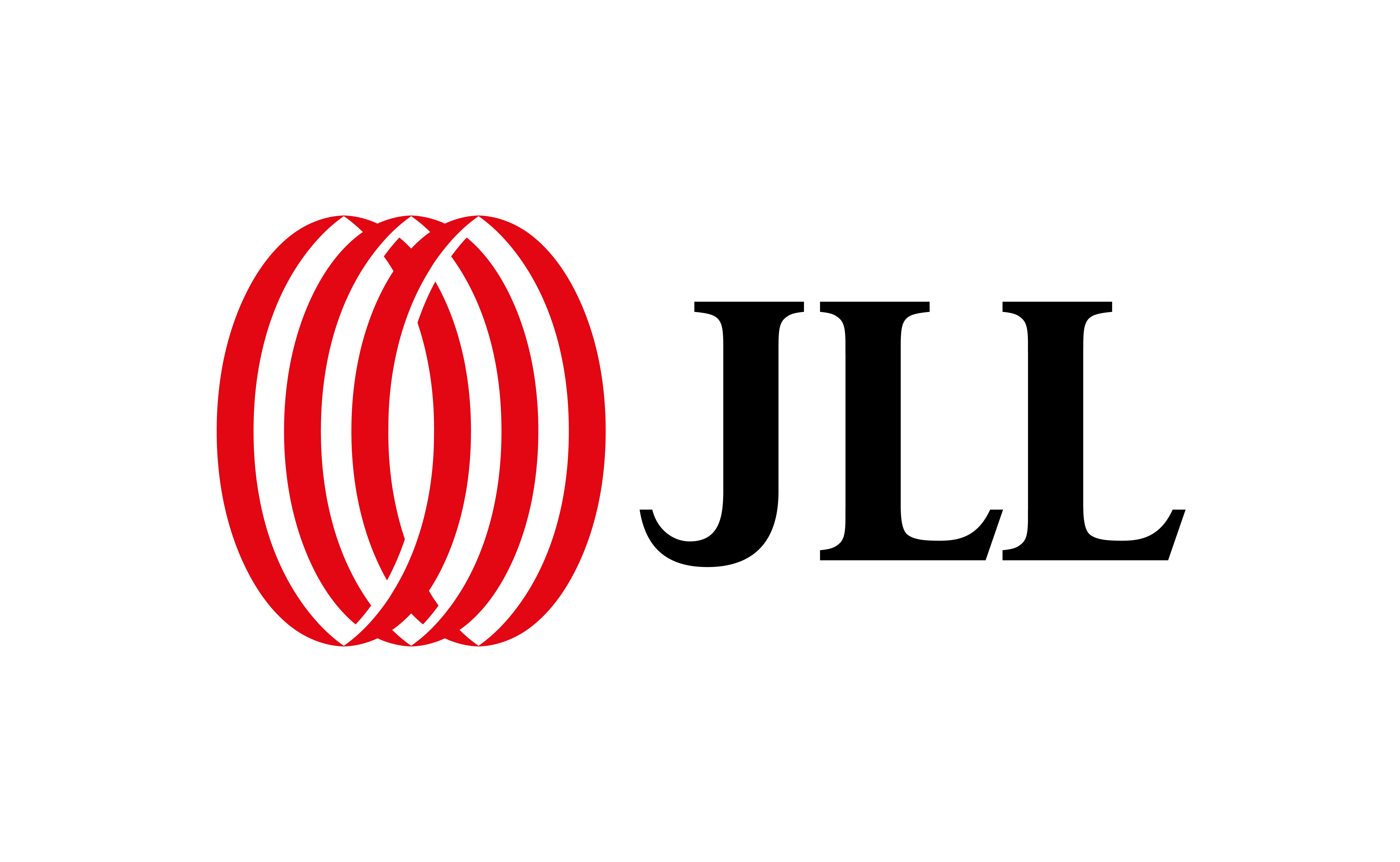 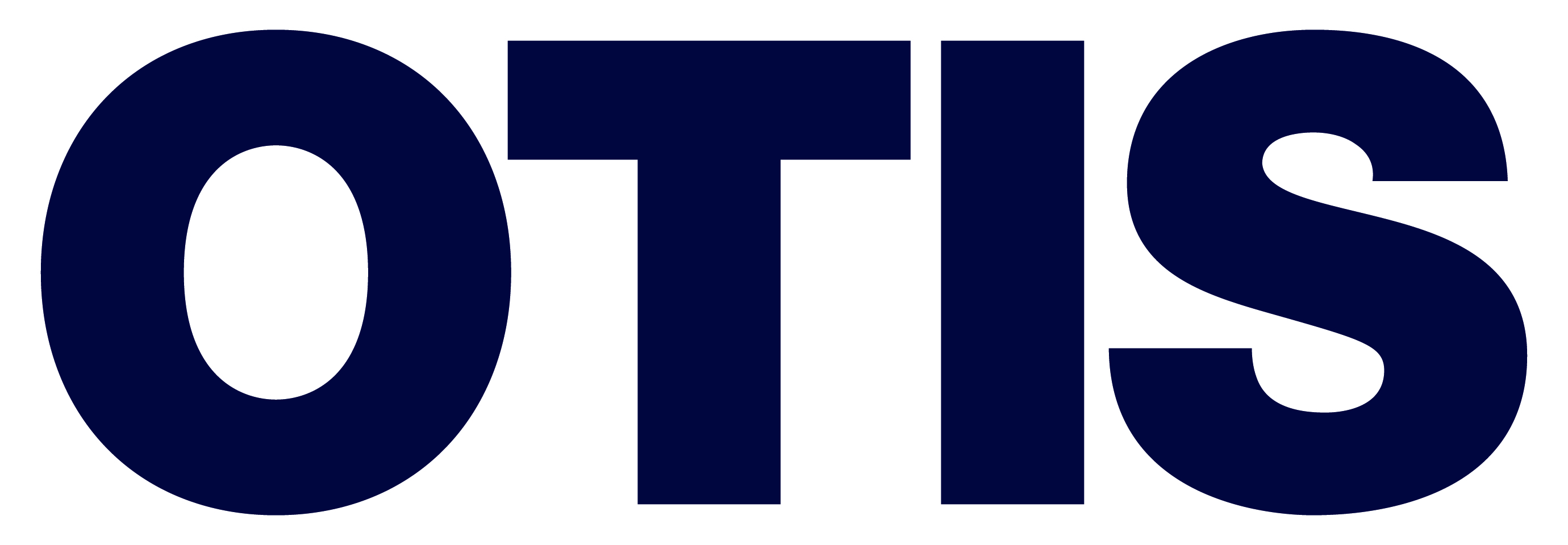 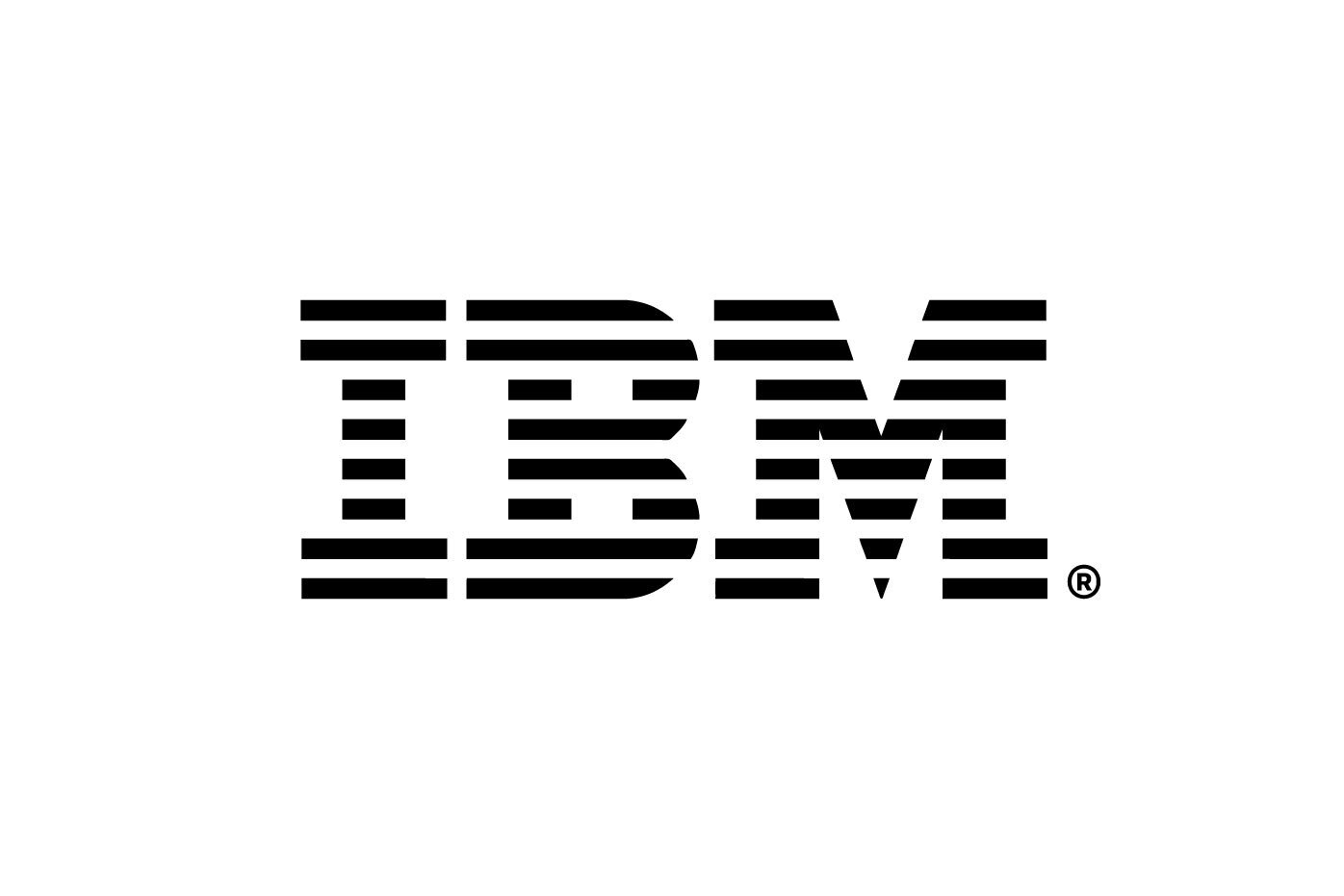 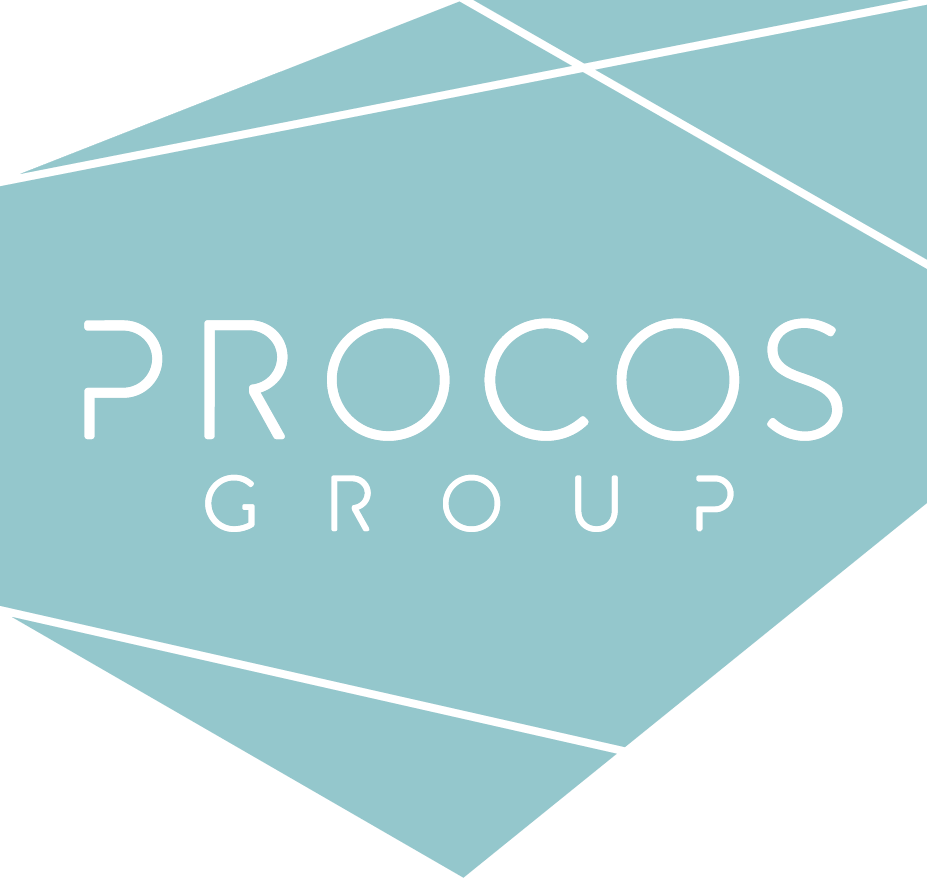 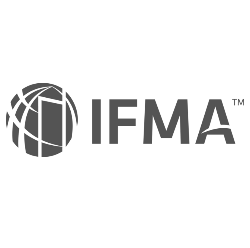 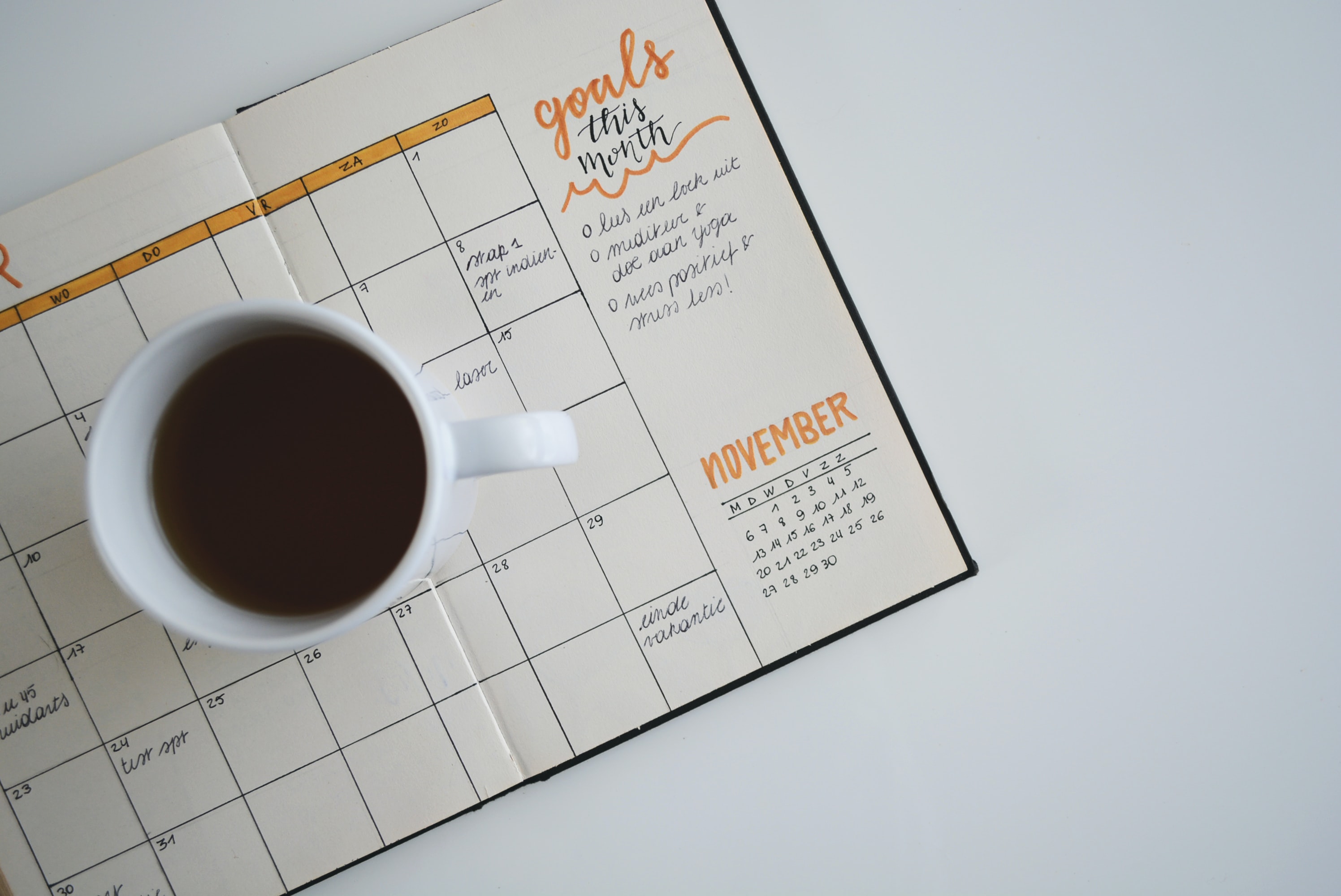 Today’s Topics
Building re-entry and logistics
Managing risks and returning with confidence
Optimizing the physical work environment
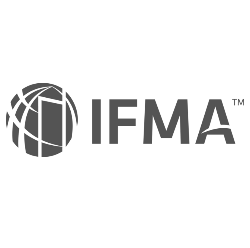 OTIS
Moving together: Day one and beyond
WE CAN LEARN FROM EACH OTHER
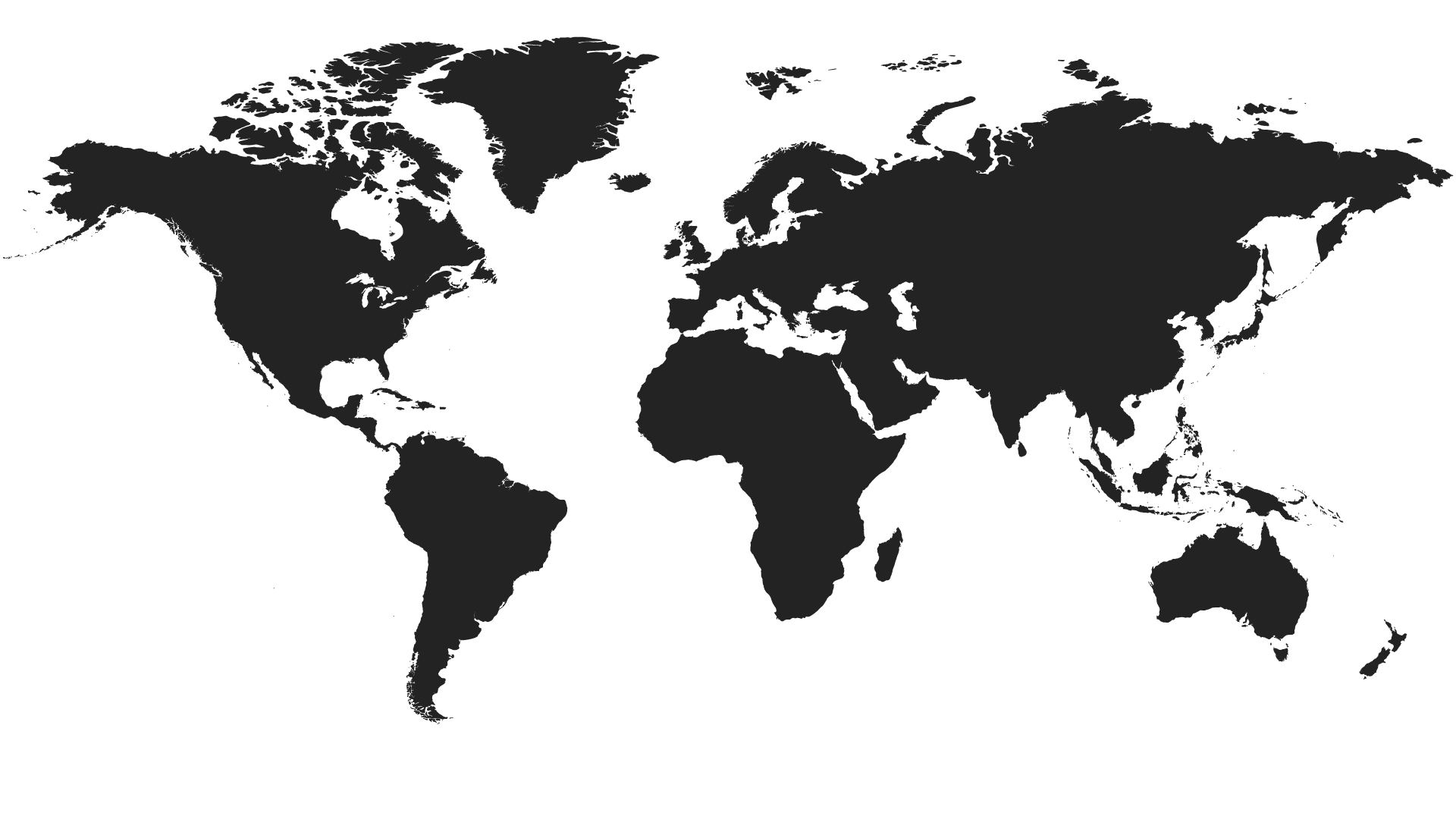 NEW NORMAL
RE-ENTRY
SHELTER IN PLACE
Countries are arriving to their “new normal” at different times. We can, and should, learn from these experiences around the world as we develop what works the best for all of us.
© 2020 OTIS ELEVATOR COMPANY. ALL RIGHTS RESERVED.
[Speaker Notes: As the world moves through this different countries are at different stages. We can learn from each other.]
Navigating the transition
CHANGING AND EVOLVING EXPECTATIONS AROUND…
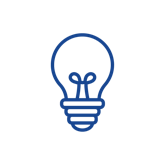 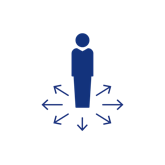 Physical Distancing & Behavior
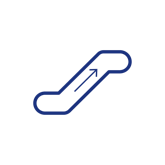 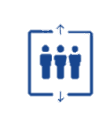 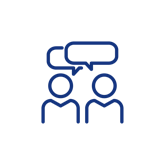 Virtual & Remote Work
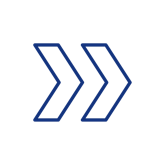 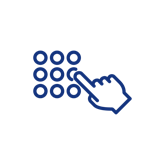 Limiting Physical Contact
…are driving us to look for new solutions for the movement of people.
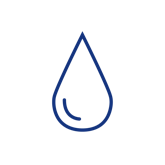 Purification & Hygiene
© 2020 OTIS ELEVATOR COMPANY. ALL RIGHTS RESERVED.
[Speaker Notes: As a global company we've had the opportunity to observe and work with customers on some of the challenges they face as stay at home orders are lifted and they transition to a "new normal". 

Questions we are hearing from customers:

How do we ensure social distancing as employees and customers move about the facility?

What needs to be cleaned, how, and how often?

How does this affect our occupancy rate?

How do we manage lobbies, entrance way and other areas where people congregate?

How do we reassure employees, tenants and customers that we're doing everything we can to help ensure their health and well being?]
Learnings from around the globe
We've seen many interesting ideas developed that experts have recommended will help smooth the transition.
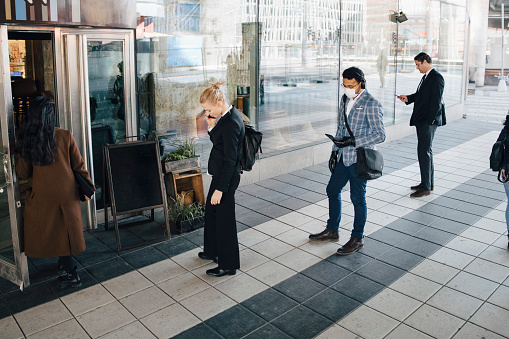 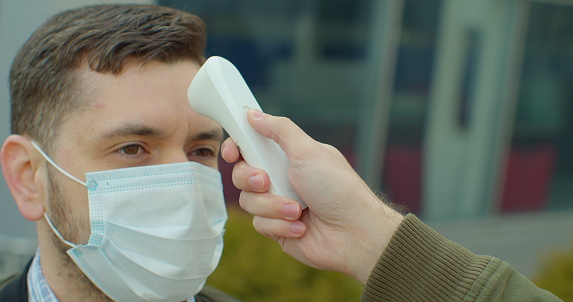 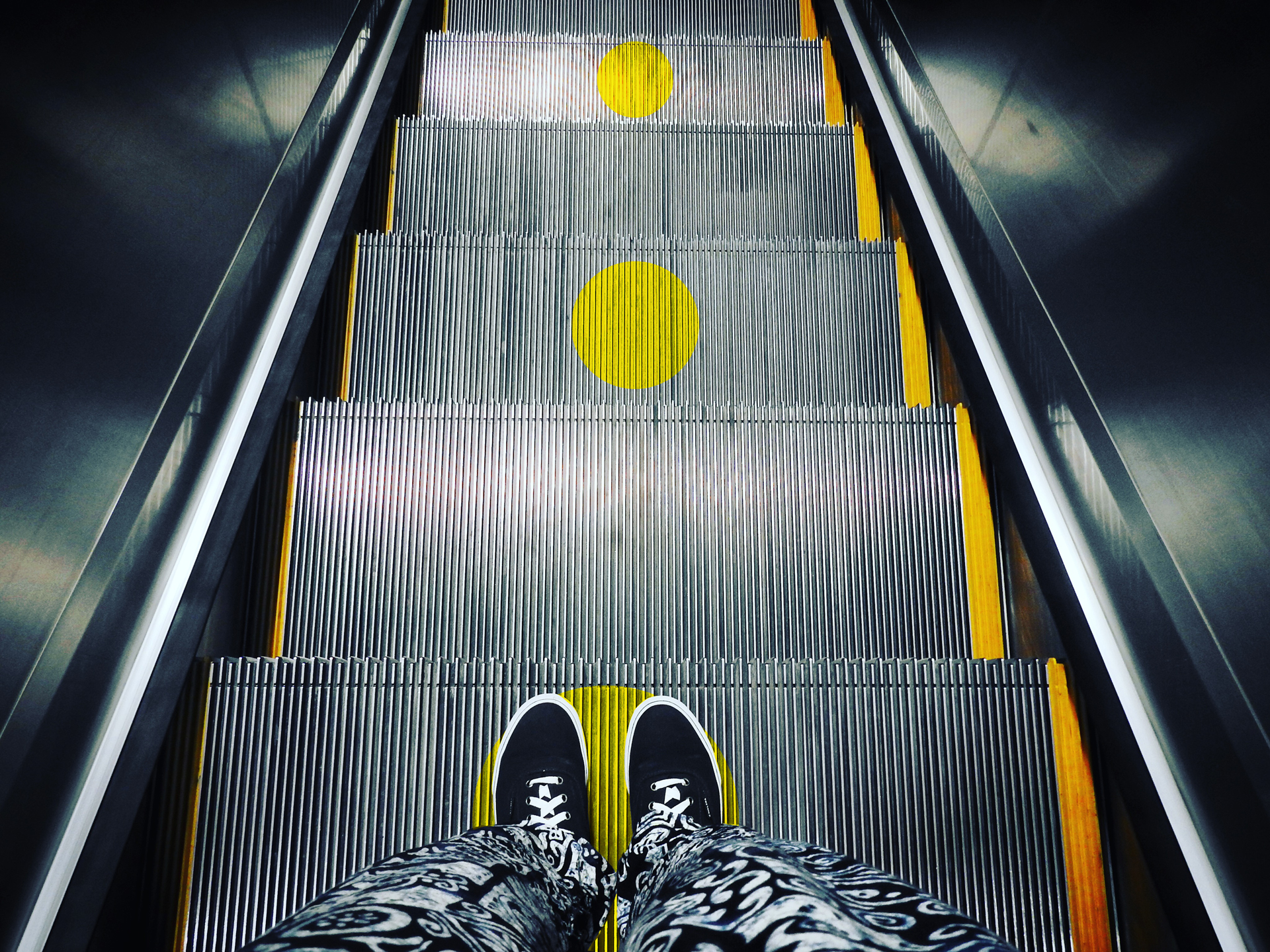 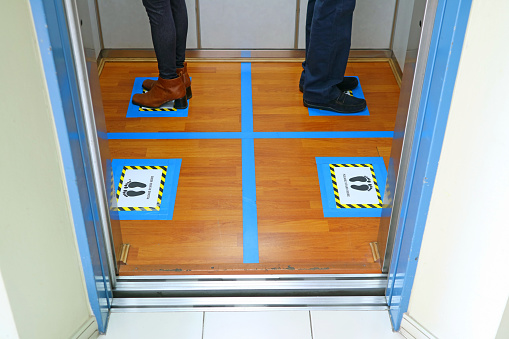 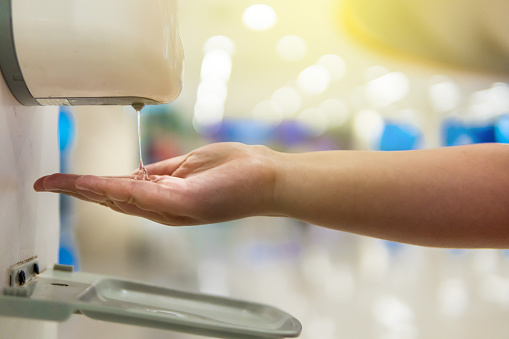 1
Stagger passengerarrival / departure times
2
Temperature checkpoints
3
Social distancing floor markers
4
Limit occupancy
5
Sanitizer Stations
© 2020 OTIS ELEVATOR COMPANY. ALL RIGHTS RESERVED.
Advancing technology for today and tomorrow
As we navigate these unprecedented times, Otis continues to innovate solutions for our customers and passengers.
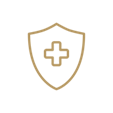 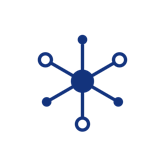 PASSENGER COMMUNICATIONS
PROMOTING SOCIAL DISTANCING
PURIFYINGPRODUCTS
TOUCHLESS SOLUTIONS
REMOTE MONITORING & INTERVENTION SERVICES
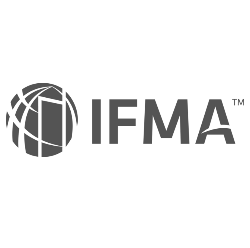 IBM
Plan for the journey back to the office. Manage risk and return with confidence.
Organize spaces and provide workplace services to ensure occupant safety
Ensure readiness across your facilities by adhering to new protocols and processes
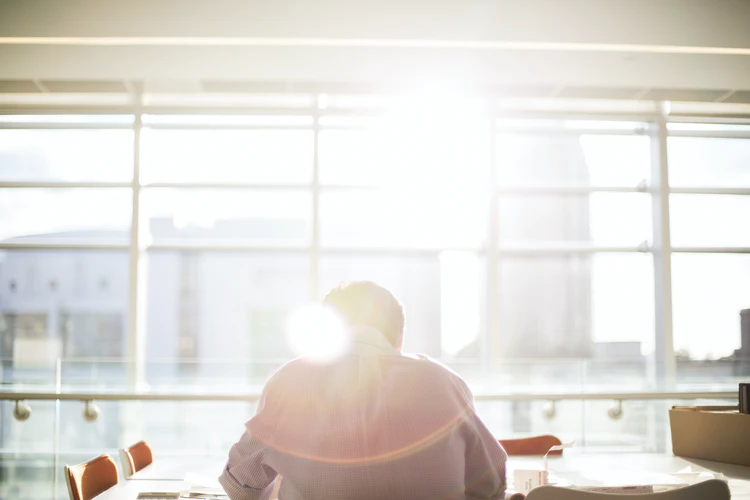 Monitor and manage occupancy and employee workplace utilization
Consider how to create a safe and efficient workplace to ensure occupant well-being
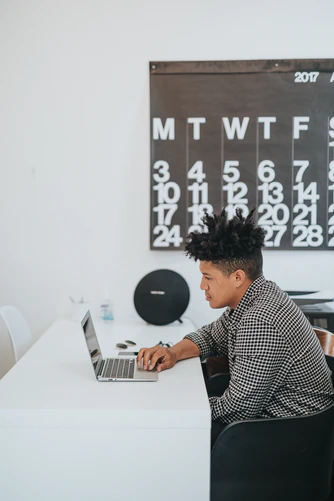 Monitor Occupancy to support new capacity policies
Create space plans for social distancing
Enable more reservable spaces to book in advance
Workplace services for employees where and when they need them
Manage new Facilities cleaning and maintenance  projects
Monitor inventory by location for critical supplies
IBM TRIRIGA / © 2020 IBM Corporation
Map out how to enable scalable site occupancy monitoring
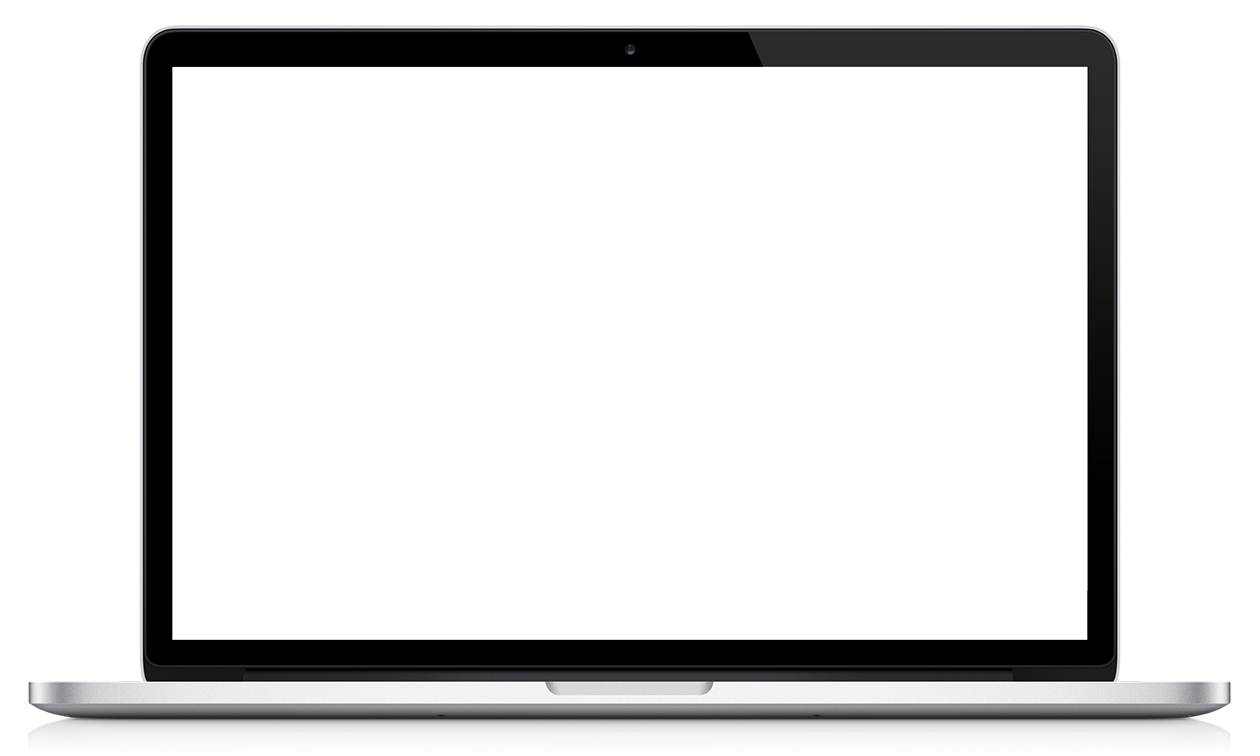 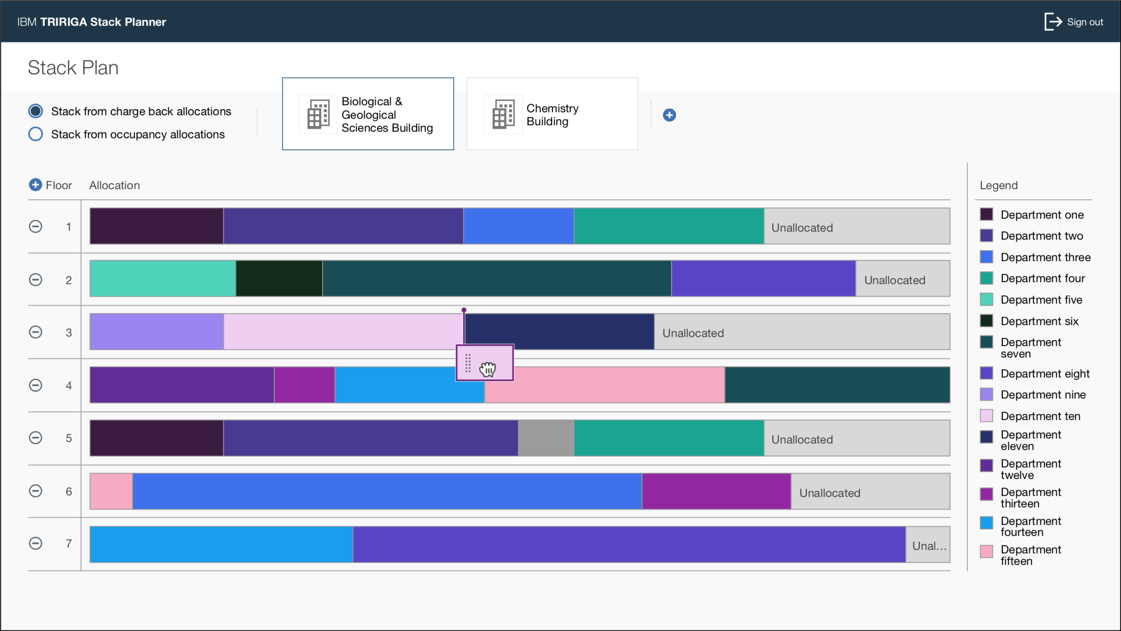 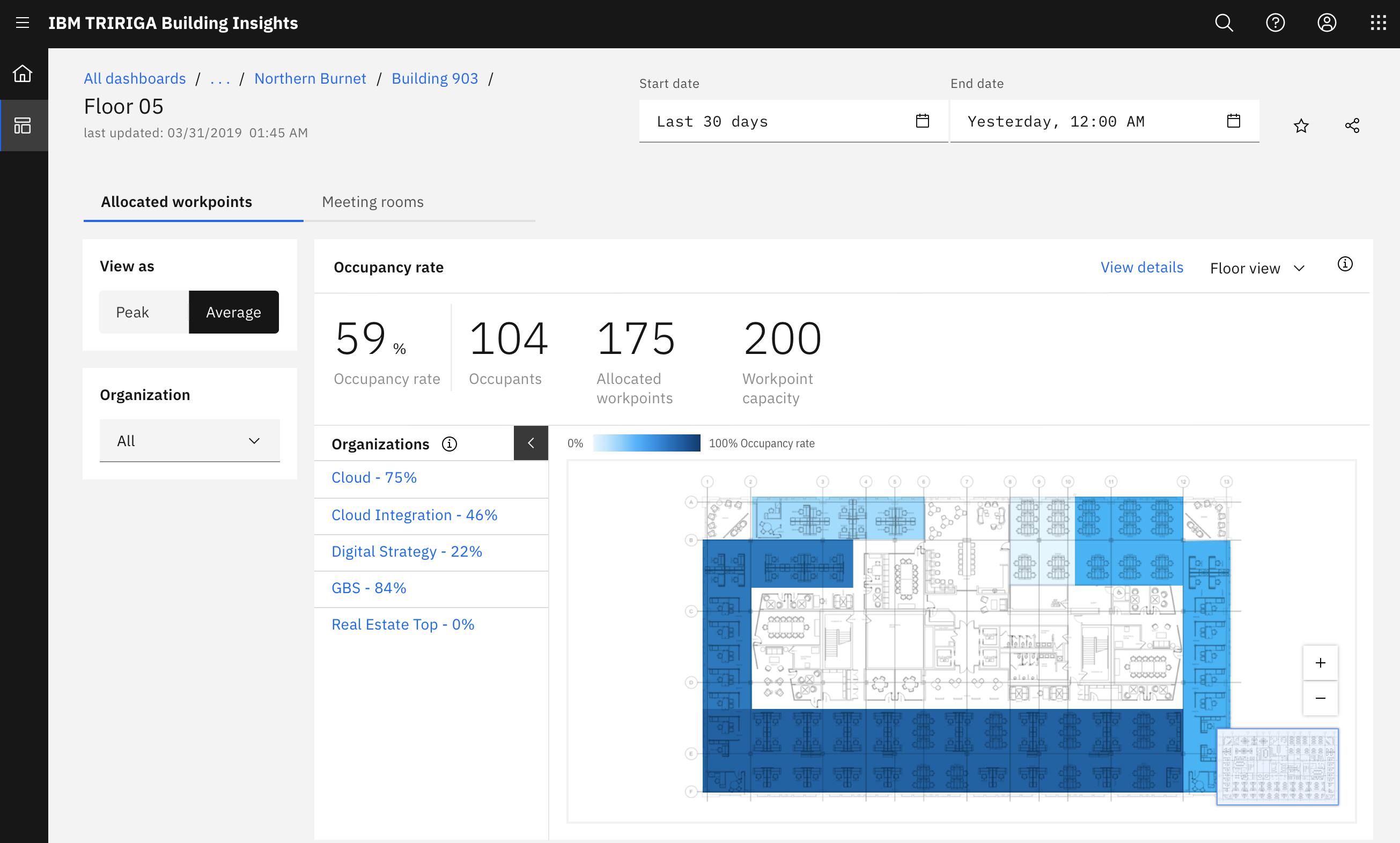 Who is using your buildings, and how?
Monitor occupancy by organization, understanding utilization of space to new capacity requirements 
Understand occupancy distribution by site, adapting learning from teams that have returned to the workplace
Use of data in other FM processes (e.g. Janitorial, Food services) 
Right-sized real estate costs
Use facilities project management to prepare facilities readiness for the return
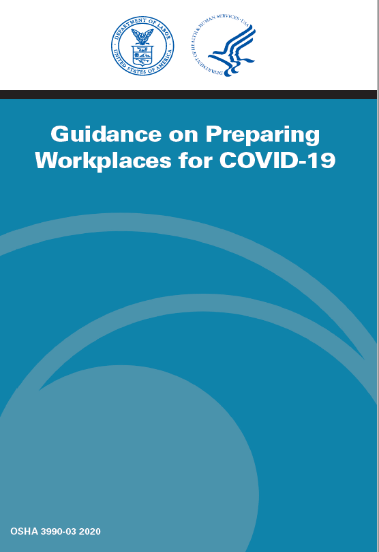 Enterprises will need to consistently complete a series of projects to return to the workplace:
Install high efficiency air filters, hand sanitizing stations, no touch trash cans, barriers between desks or workstations, etc.
Provide access to Personal Protective Equipment
Increase air ventilation rates in the work environment
Install new signage
Reconfigure spaces for social distancing protocols
Enhancements to Maintenance & Operations routine tasks:
New  maintenance, cleaning and disinfecting protocols
Many other readiness and business resilience initiatives
Source:  OSHA 3990-03 2020 Guidance on Preparing Workplaces for COVID-19
https://www.osha.gov/Publications/OSHA3990.pdf
What you do now will help you prepare for the next emergency with ongoing business continuity planning
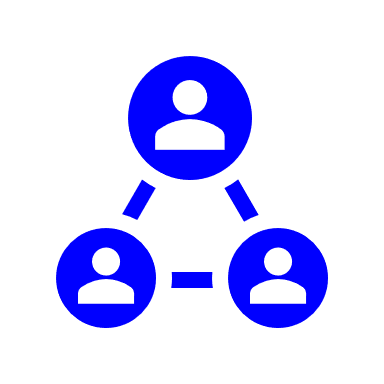 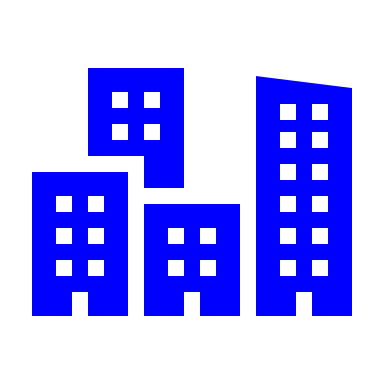 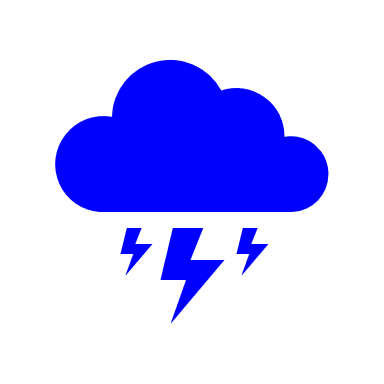 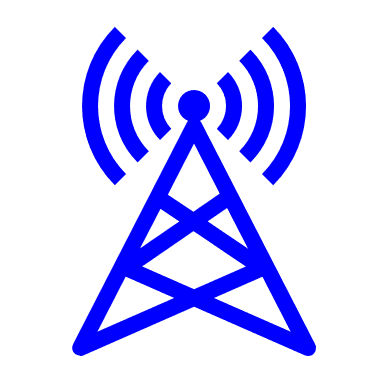 People
Critical roles and backups, visitor management, technology assessment for remote working, risk ranking, critical to business continuity
Emergency Types
Natural disasters, pandemics, power outages, physical security threats, etc.
Locations
Impacted facilities, secondary/contingency facilities, off-site options and alternatives
Assets
Location and availability, criticality and backup options, inventory management of key equipment
IBM TRIRIGA / © 2020 IBM Corporation
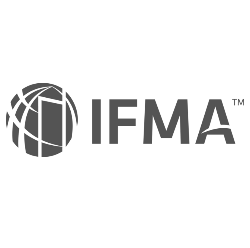 PROCOS GROUP
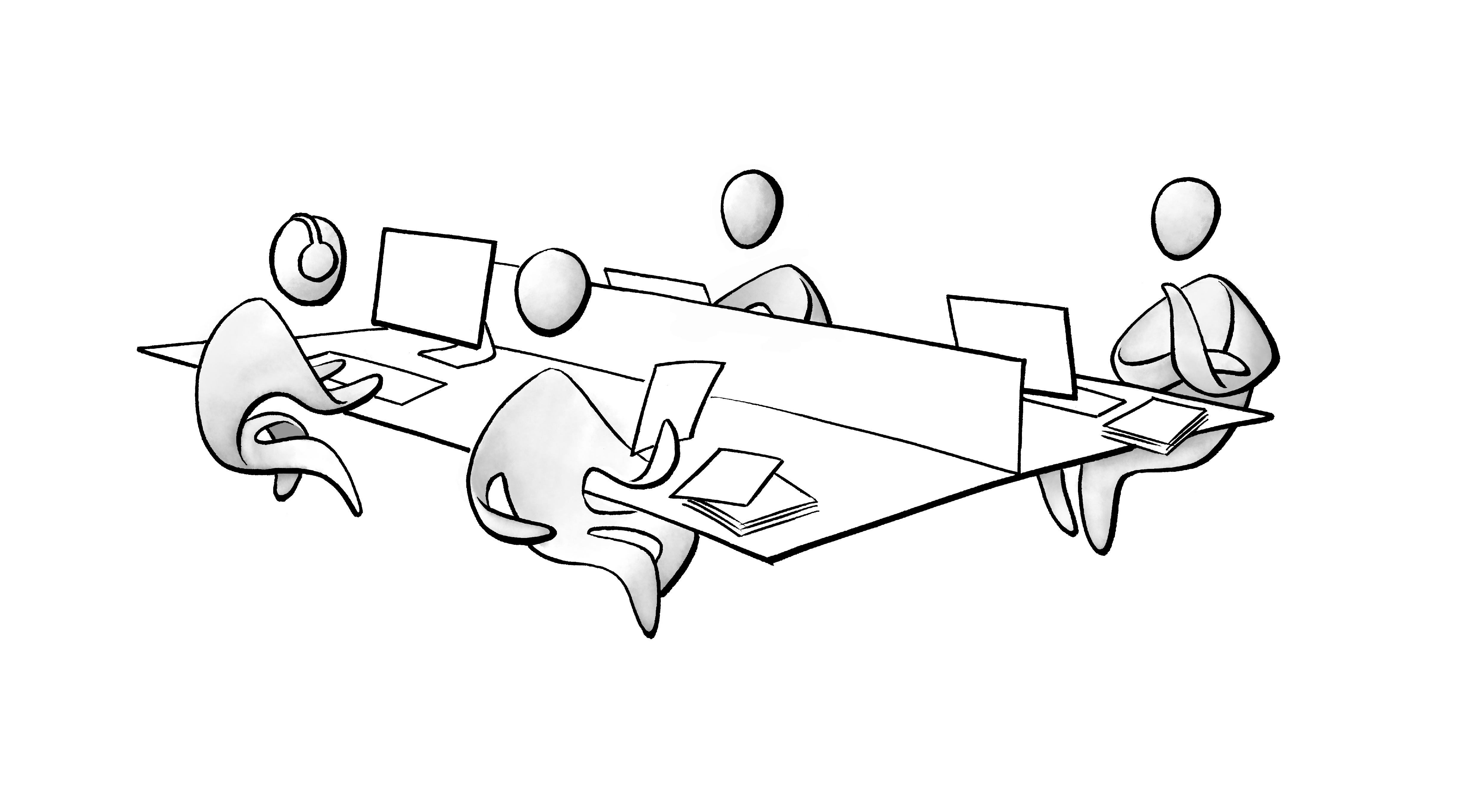 FM Processes
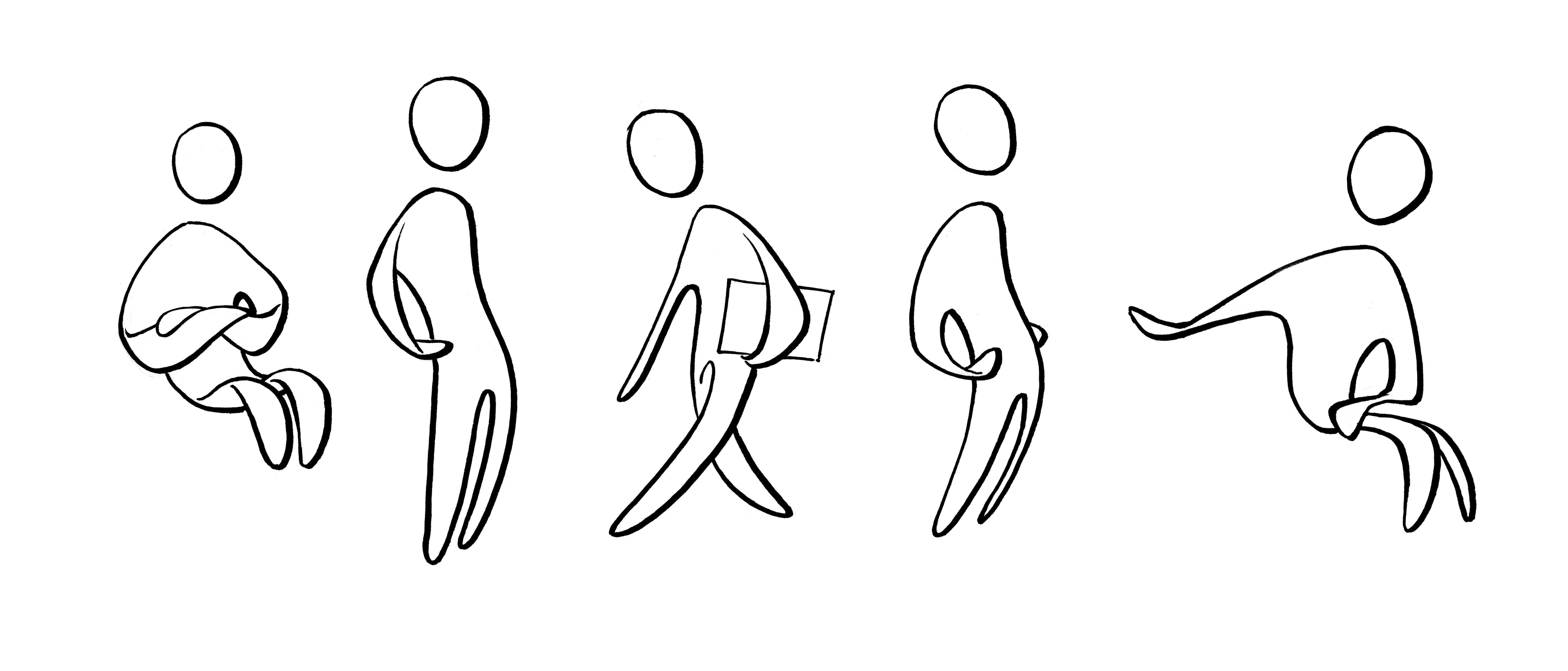 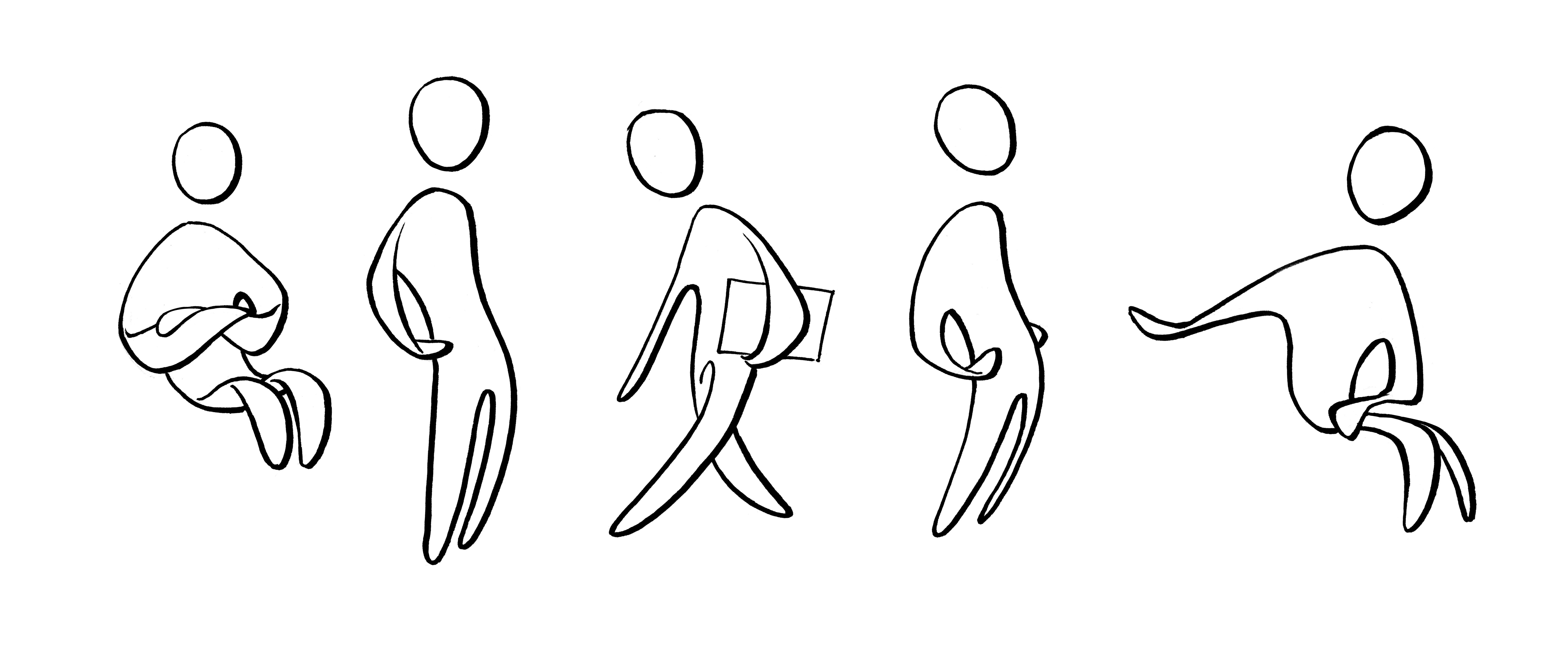 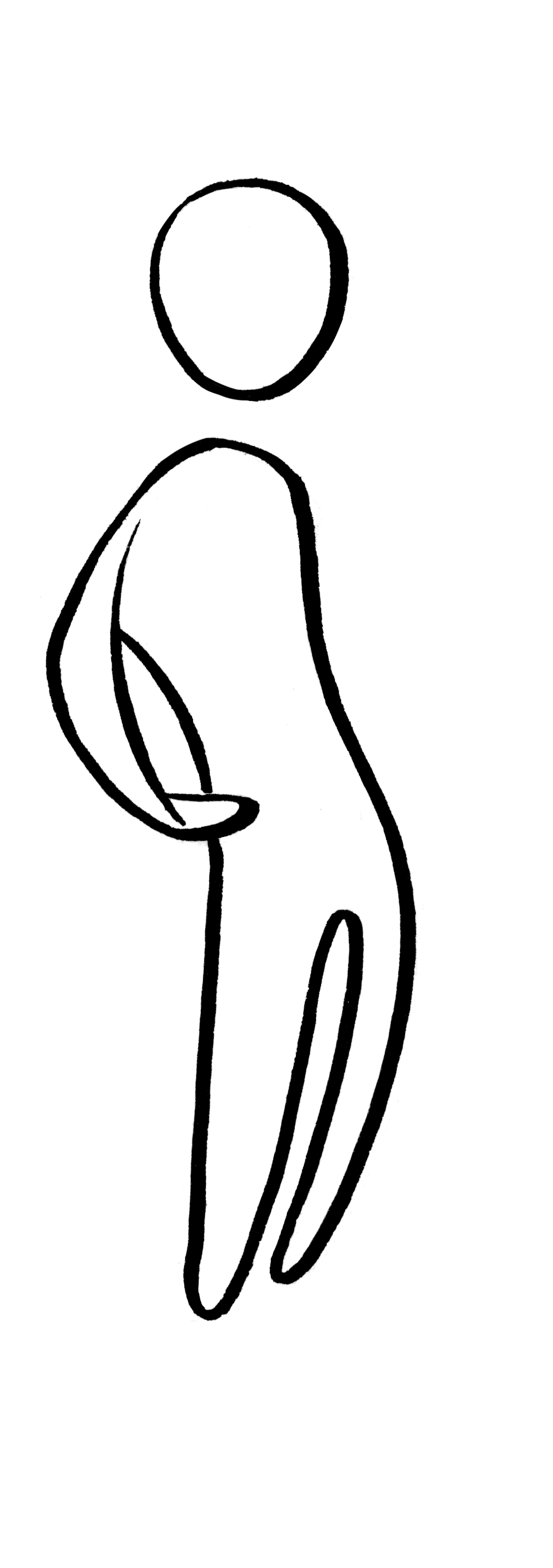 Physical working environment
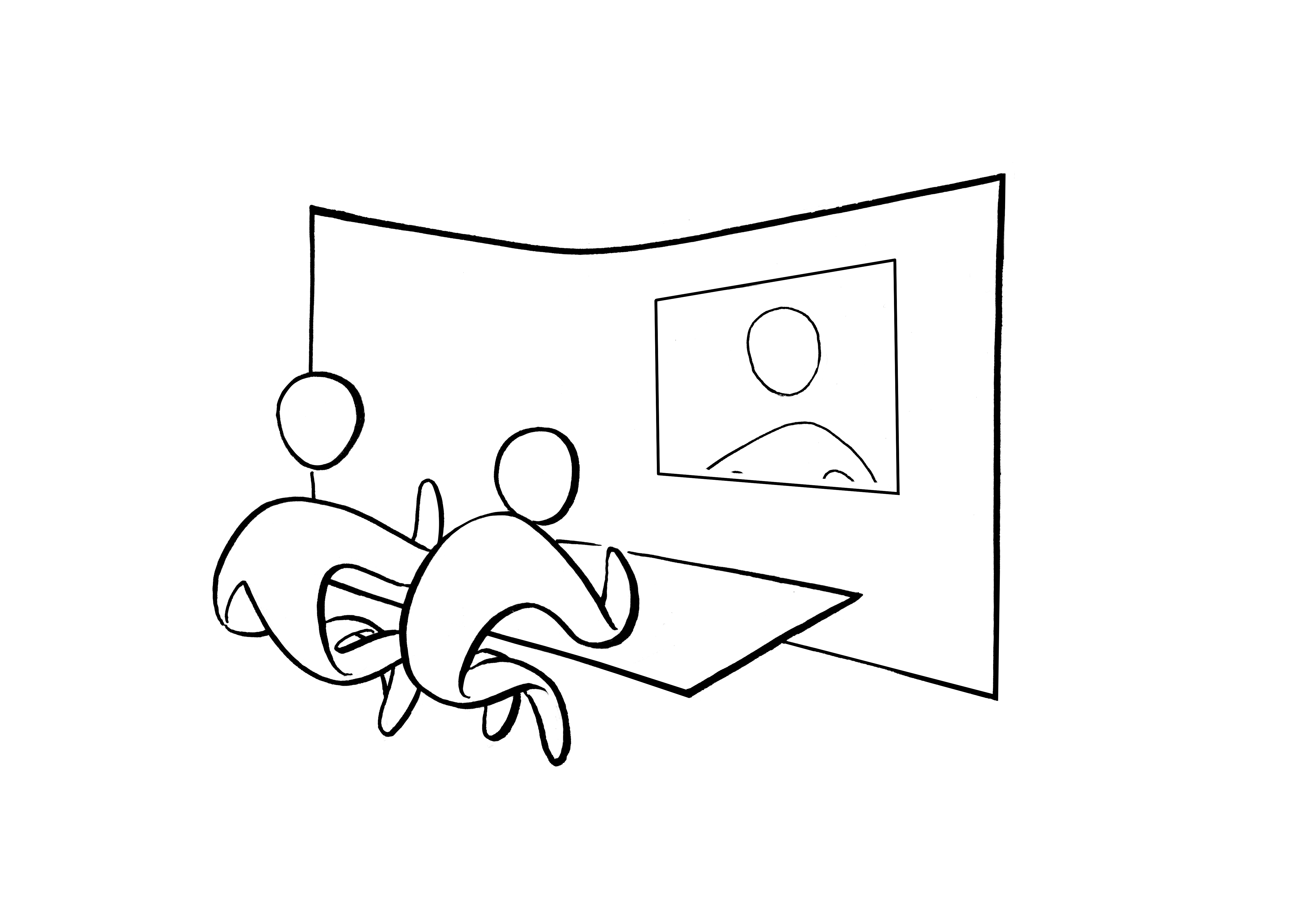 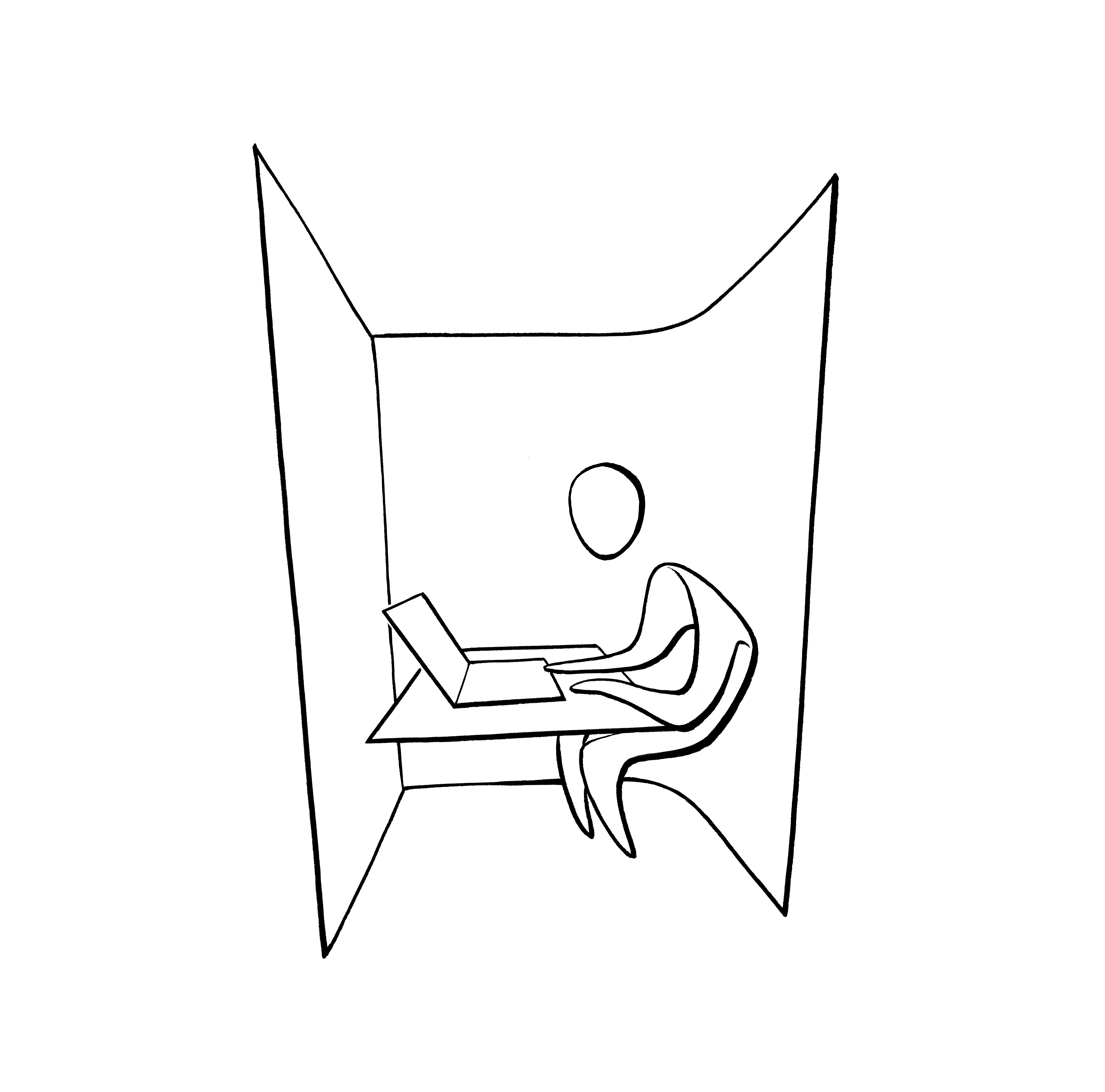 Technology
People
Lockdown
New normal
Re-entry
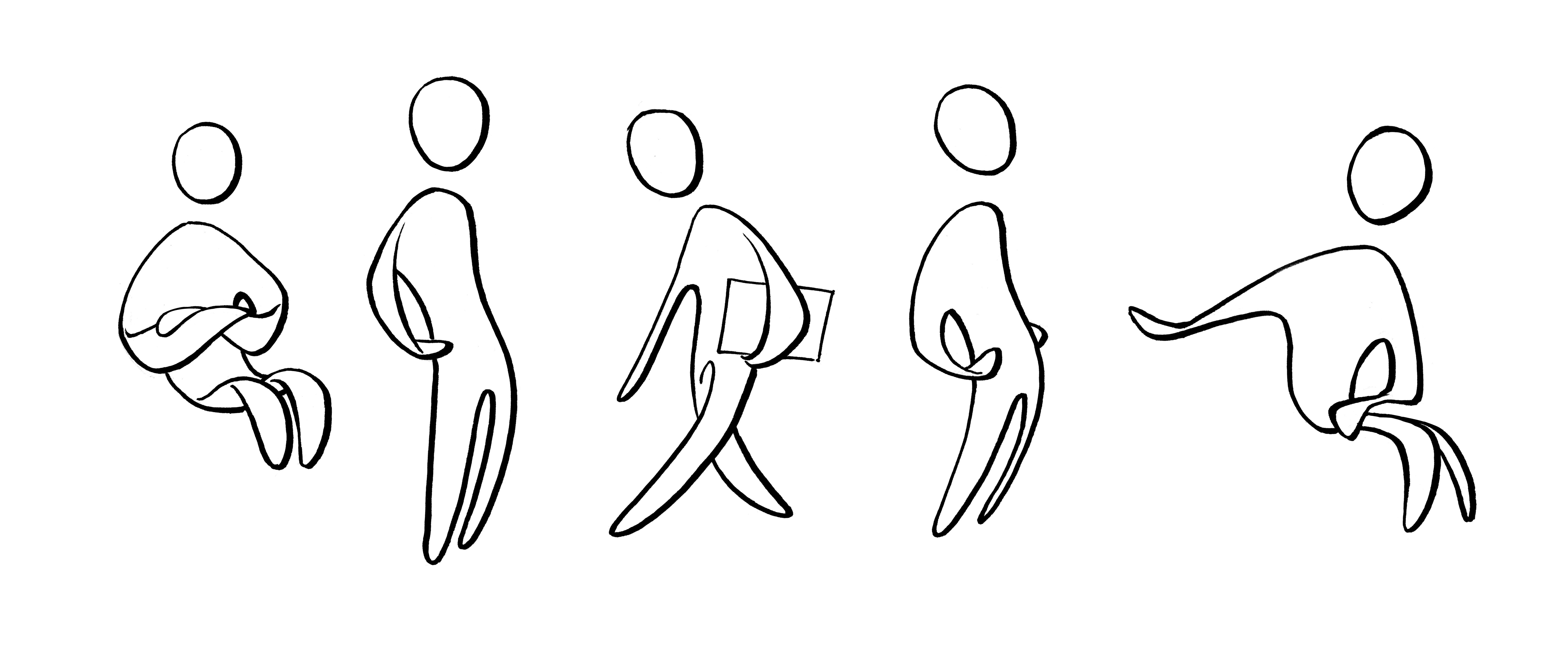 Closing the loop for a safe re-entry
after COVID-19
Closing the loop
Plan the re-entry
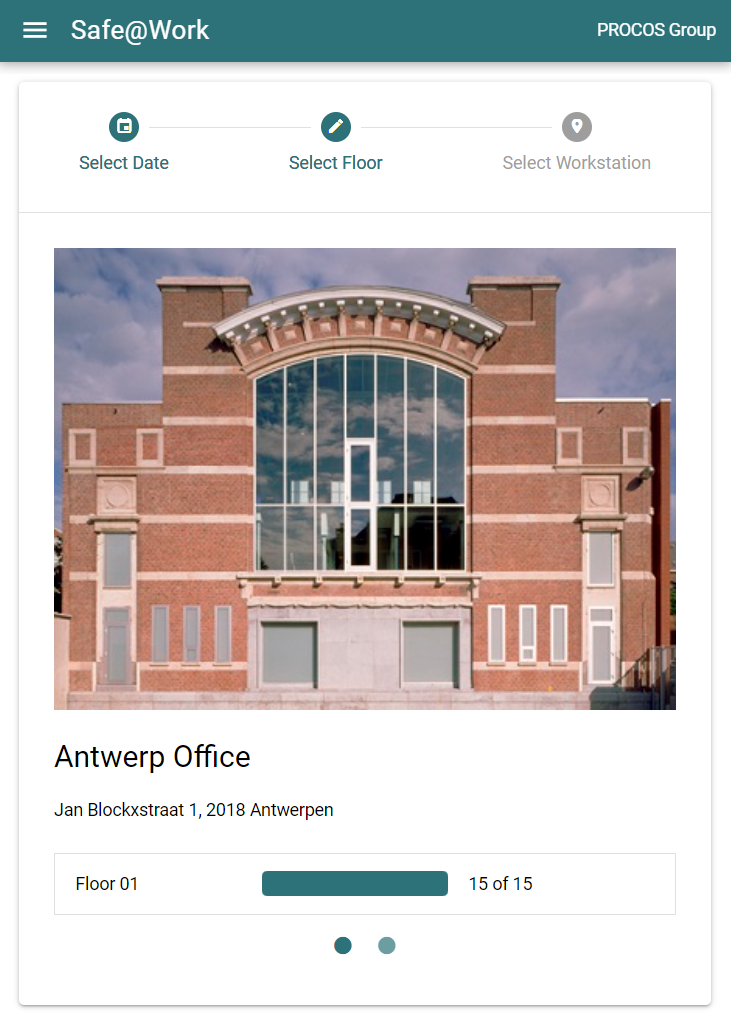 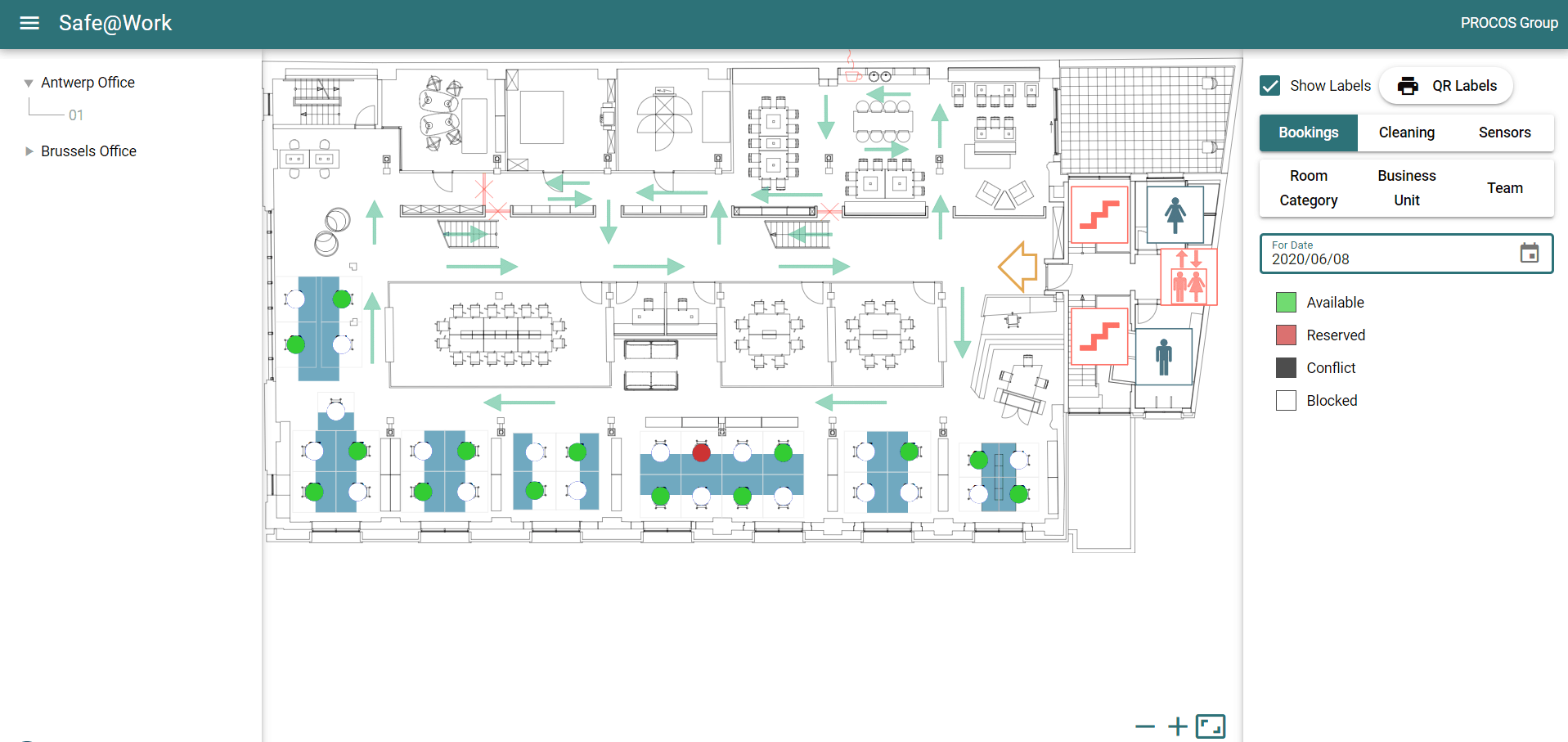 Floorplans
Workstations
Circulation lines
Personal Disctance
Buildings
Reserve a safe workstation
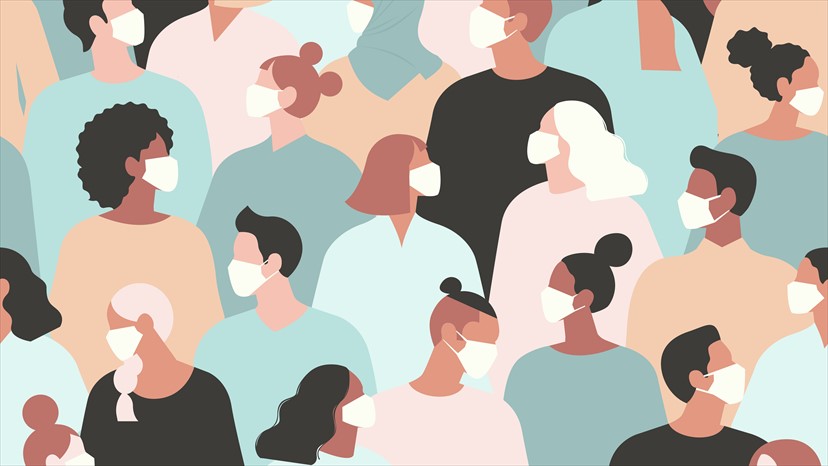 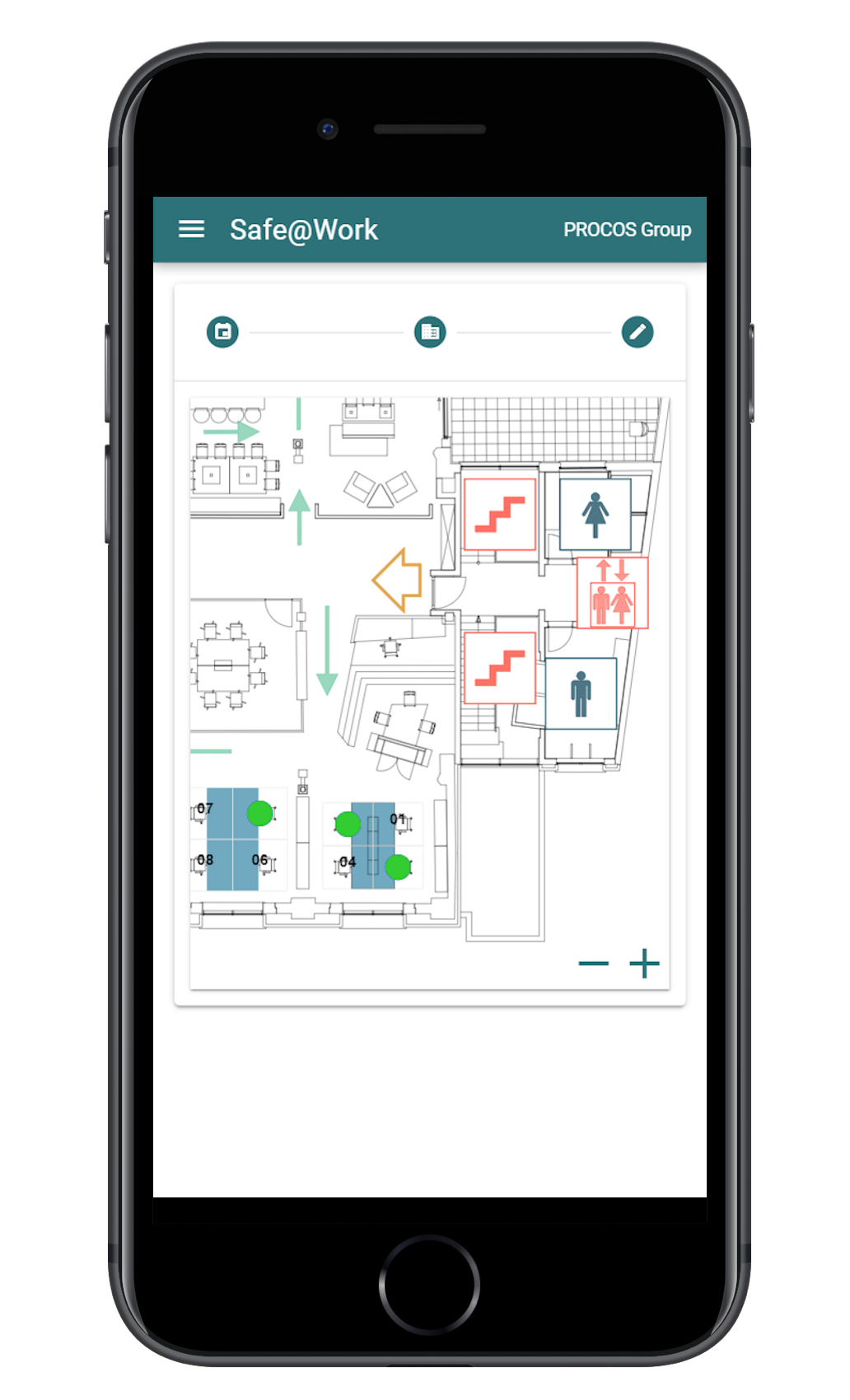 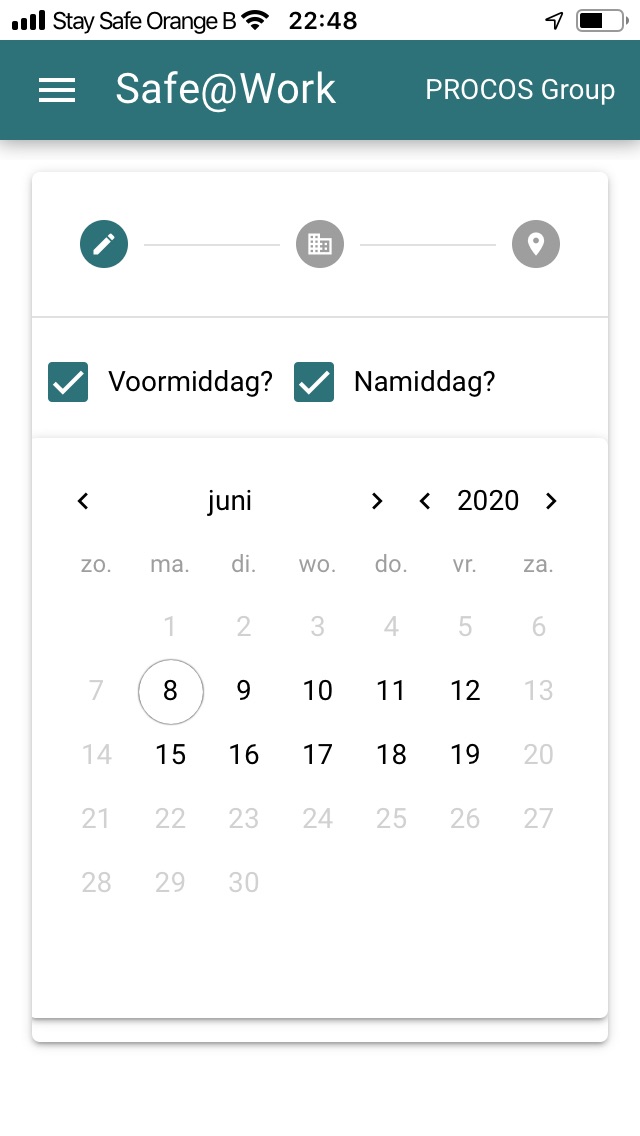 Timing
Inform and communicatie with teams, groups, employees
Clean the used workstations
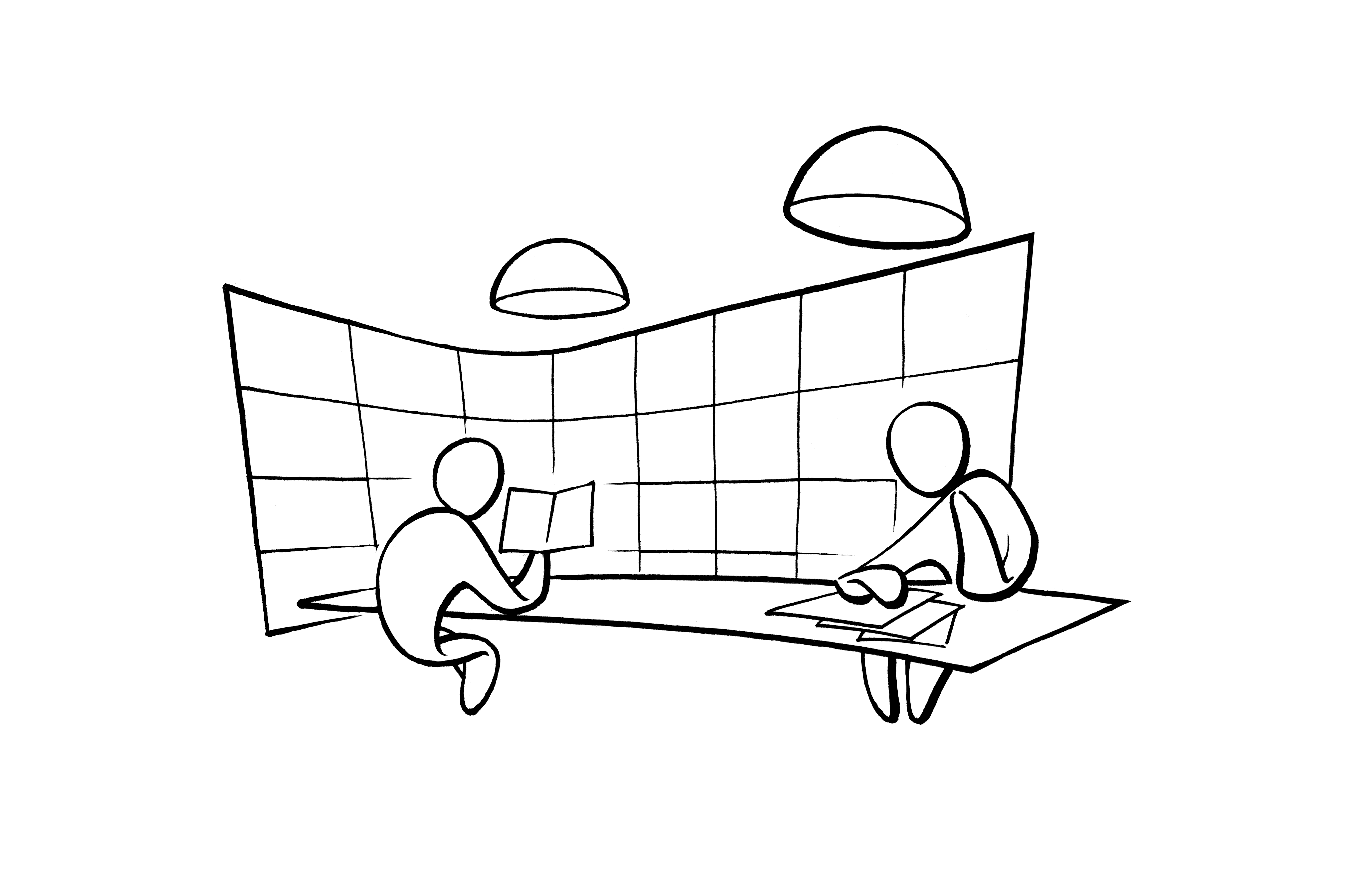 Clean only the workstations that were occupied
Manage the cleaning team
Guarantee safe check out of the workstation
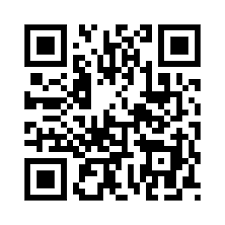 Track & close the loop
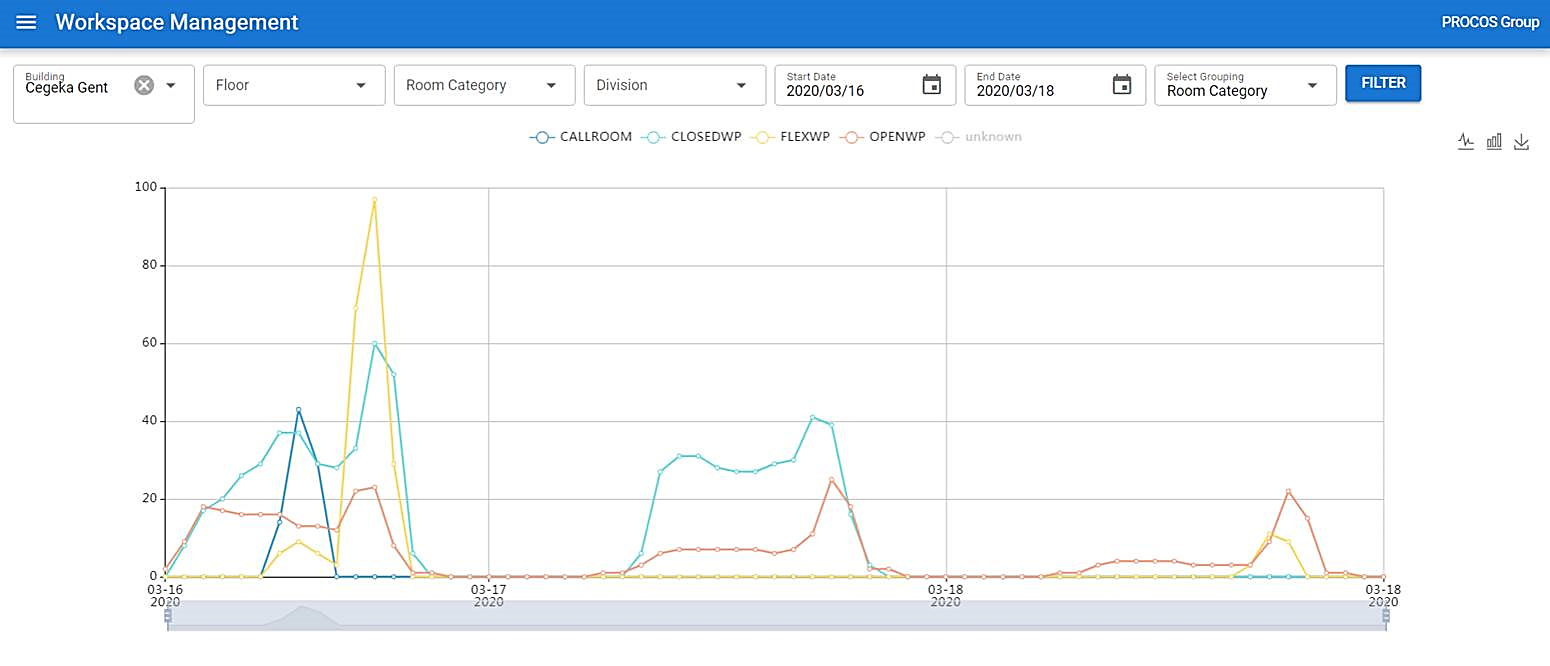 Track occupation by employee

Act when needed

Make analysis

Improve
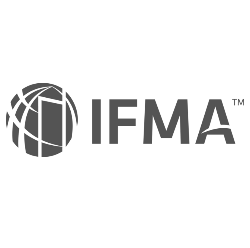 AudienceQ & A
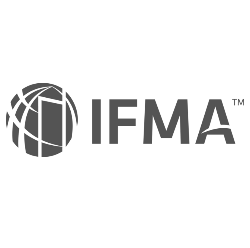 FM + COVID-19 Series #13
Day One Ready: 
A walkthrough of the first day returning to the workplace
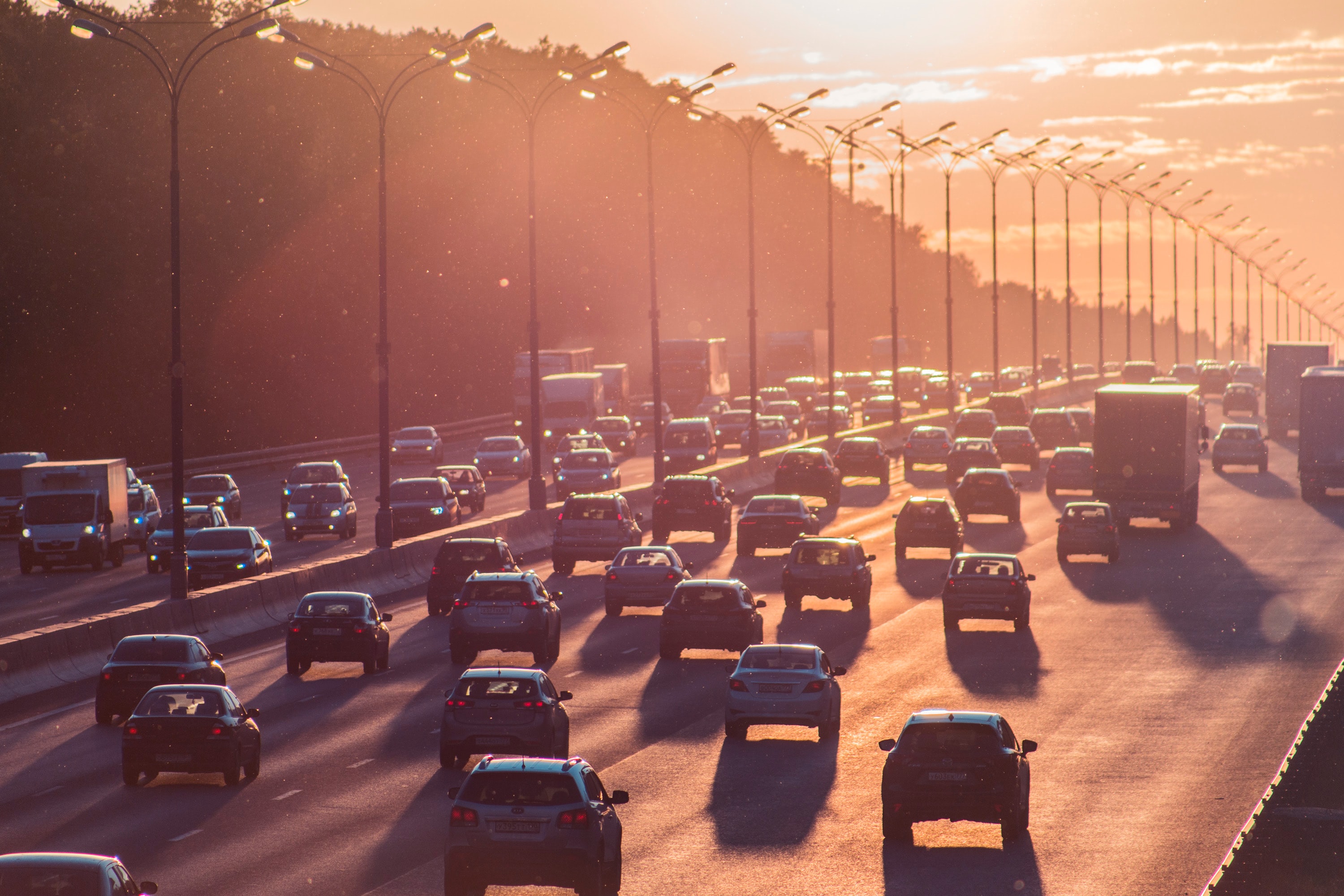 Wednesday, June 17th 
10:00 A.M. CDT
https://covid-19webinar.ifma.org/
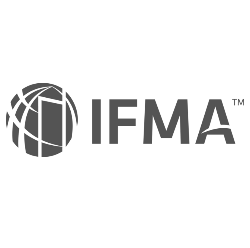 Coronavirus Resource Center
ifma.org/coronavirus
IFMA.org